SQL Command ฉบับสมบูรณ์ 02
สุรินทร์ทิพ ศักดิ์ภูวดล
E-R Diagram
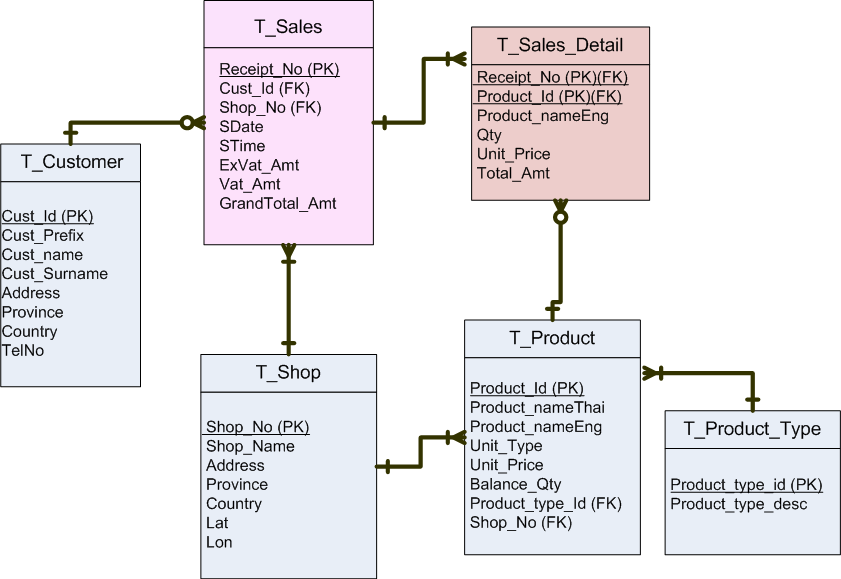 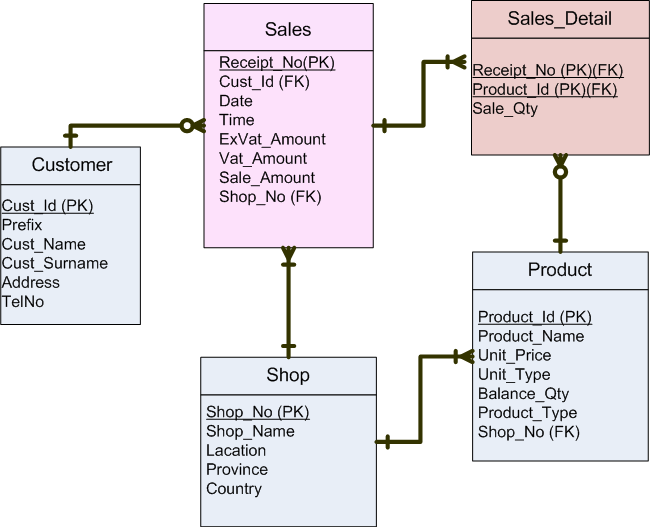 Different Types of SQL JOINs
Here are the different types of the JOINs in SQL:
(INNER) JOIN: Returns records that have matching values in both tables
LEFT (OUTER) JOIN: Returns all records from the left table, and the matched records from the right table
RIGHT (OUTER) JOIN: Returns all records from the right table, and the matched records from the left table
FULL (OUTER) JOIN: Returns all records when there is a match in either left or right table
Different Types of SQL JOINs
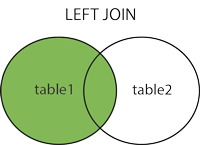 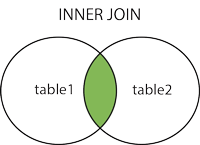 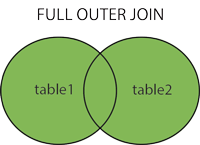 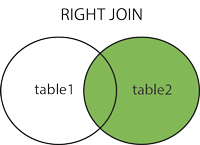 (INNER) JOIN
SELECT column_name(s)FROM table1INNER JOIN table2ON table1.column_name = table2.column_name;
SELECT Sales.Receipt_No,Sales.Cust_Id,Customer.Cust_Name
FROM Sales 
INNER Join Customer
ON Sales.Cust_Id=Customer.Cust_Id;
LEFT, RIGHT JOIN
SELECT column_name(s)FROM table1LEFT JOIN table2ON table1.column_name = table2.column_name;
SELECT column_name(s)FROM table1RIGHT JOIN table2ON table1.column_name = table2.column_name;
FULL JOIN
SELECT column_name(s)FROM table1FULL OUTER JOIN table2ON table1.column_name = table2.column_nameWHERE condition;
ตัวอย่าง
SELECT Sales.Receipt_No,Sales_Detail.Receipt_No,
Sales_Detail.Product_Id,Sales_Detail.Product_NameEng
FROM Sales LEFT Join Sales_Detail
ON Sales.Receipt_No=Sales_Detail.Receipt_No;


SELECT Sales.Receipt_No,Sales_Detail.Receipt_No,
Sales_Detail.Product_Id,Sales_Detail.Product_NameEng
FROM Sales RIGHT Join Sales_Detail
ON Sales.Receipt_No=Sales_Detail.Receipt_No;


SELECT Sales.Receipt_No,Sales_Detail.Receipt_No,
Sales_Detail.Product_Id,Sales_Detail.Product_NameEng
FROM Sales FULL OUTER JOIN Sales_Detail
ON Sales.Receipt_No=Sales_Detail.Receipt_No;
การ Join Table ใบแบบที่สอน
เป็นการเชื่อมต่อ  Table ตั้งแต่  2 Table ขึ้นไปเพื่อค้นหาข้อมูล ที่เก็บไว้ต่าง Table กัน ให้สามรถแสดงข้อมูลพร้อมกันซึ่ง หลักสำคัญในการ Join Table คือ ชื่อ Filed หรือข้อมูลที่จะนำมาใช้ในการ Join กันต้องตรงกัน (ชื่อ  Field อาจต่างกัน แต่ข้อมูลและประเภทข้อมูลต้องสามารถเชื่อมหากันได้)
ทำไมเราต้อง Join Table ??????
select * from EX_Sale A,EX_Sale_Detail B
where A.Receipt_No=B.Receipt_No
LAB JOIN TABLE
CREATE TABLE [dbo].[Sales_car](
	[Sale_ID] [nvarchar](50) NOT NULL,
	[Product_ID] [nvarchar](50) NULL,
	[Color_ID] [nvarchar](50) NULL,
 CONSTRAINT [PK_Sales_car] PRIMARY KEY CLUSTERED 
(
	[Sale_ID] ASC
)WITH (PAD_INDEX  = OFF, STATISTICS_NORECOMPUTE  = OFF, IGNORE_DUP_KEY = OFF, ALLOW_ROW_LOCKS  = ON, ALLOW_PAGE_LOCKS  = ON) ON [PRIMARY]
) ON [PRIMARY]

GO
                       ========================================================
delete  from sales_car

 insert into sales_car(Sale_ID,Product_Id,Color_Id)
 values('S001','PD001','CL001')
 
 insert into sales_car
 values('S002','PD002','CL002')
Color
delete  from color
insert into color(Color_id,Color_desc) values('CL001','Red')
insert into color values('CL002','Green')
insert into color values('CL003','Blue')
การ  Join Table ไม่มี Where
select * from sales_car
select * from color
select * from sales_car,color
ข้อมูลเอามาเชื่อมกันทุกตัว=2*3=6 ***
ข้อมูลจะถูกจับคู่กันแบบนี้
การ  Join Table มี Where
มีการขาย 2 รายการ
select * from sales_car
select * from color
select * from Sales_car,Color
where Sales_car.color_id=Color.color_id
ข้อมูลเอามาเชื่อมกันทุกแบบที่เหมาะสม เลือกเอาเฉพาะที่เชื่อมกันโดยมี Color_id  ตรงกัน
การ  Join Table มี Where, And
มีการขาย 2 รายการ
select * from sales_car
select * from color
select * from Sales_car,Color
where Sales_car.color_id=Color.color_id
and Sales_car.sale_ID='S001'
ข้อมูลเอามาเชื่อมกันทุกแบบที่เหมาะสม เลือกเอาเฉพาะที่เชื่อมกันโดยมี Color_id  ตรงกัน
การ  Join Table มี Where, And (Alias Table name)
มีการขาย 2 รายการ
select * from sales_car
select * from color
select * from Sales_car A,Color B
where A.color_id=B.color_id
and A.sale_ID='S001'
ข้อมูลเอามาเชื่อมกันทุกแบบที่เหมาะสม เลือกเอาเฉพาะที่เชื่อมกันโดยมี Color_id  ตรงกัน
เขียนแบบใช้ชื่อเล่น
JOIN การเขียน 2 แบบนี้ ผลลัพธ์เหมือนกัน
select * from Sales_car,Color
where Sales_car.color_id=Color.color_id

SELECT * FROM Sales_car 
INNER JOIN Color 
ON Sales_car.color_id=Color.color_id
วิชา Data Warehouse จะใช้แบบนี้
ข้อสังเกตการ JOIN 1 Table และมากกว่า 2 Table
Select Sale_Id, Product_Id, Color_id 
from sales_car
ไม่ระบุ Table กรณีมีเพียง 1 Table
ถ้า 2 Table หรือ มากกว่าต้องระบุ 
Table name.Field name
select Sales_car.Sale_id, Sales_car.color_id, 
Color.Color_desc
from Sales_car,Color
where Sales_car.color_id=Color.color_id
GROUP BY
SELECT column_name(s), [Count()],[ Sum()]FROM table_nameWHERE conditionGROUP BY column_name(s)ORDER BY column_name(s);
GROUP BY
select  Product_type_id,count(Product_id)as Count 
from T_Product
group by Product_type_id
มีค่าตรงกัน
select Receipt_No,SUM(Total_Amt) as Sum 
from T_sales_detail
group by Receipt_No
มีค่าตรงกัน
INSERT INTO Select
INSERT INTO table2SELECT * FROM table1WHERE condition;

    INSERT INTO table2 (column1, column2, column3, ...)SELECT column1, column2, column3, ...FROM table1WHERE condition;
Insert into…Select…
INSERT INTO T_Product
SELECT * from Product
INSERT INTO into Product(Product_Id, Product_NameThai)
SELECT Product_Id, Product_NameThai  from T_Product
Update …Select…
UPDATE Sale_detail 
SET Sale_detail.unit_price =(SELECT price from Product where Sale_detail.productcode=Product.Productid)
Update …Select… (LAB)
insert into TT_Sales_detail
select  * from T_Sales_detail

UPDATE TT_Sales_detail 
SET TT_Sales_detail.unit_price =(SELECT Unit_price from T_Product 
WHERE TT_Sales_detail.Product_Id=T_Product.Product_id)